Лекция 7. Постоянный электрический ток.
© Музыченко Я.Б., 2014
Постоянный электрический ток
Электрический ток – упорядоченное движение зарядов.
Электрический ток может быть обусловлен движением как положительными так и отрицательными зарядами. 
За положительное направление тока принимают направление движения положительных зарядов.
Условия возникновения электрического тока:
Наличие свободных зарядов.
Разность потенциалов (электрическое поле или поле сторонних сил).
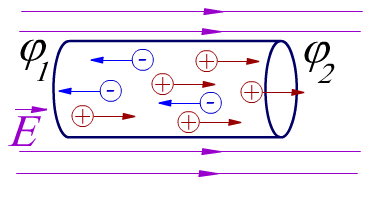 2
Постоянный электрический ток
Сила тока – скалярная величина, численно равная заряду, переносимому через поперечное сечение проводника за единицу времени.







Заряд, прошедший по проводнику, может быть найден как площадь фигуры, ограниченной графиком I(t).
3
Взаимосвязь скорости направленного движения зарядов и силы тока
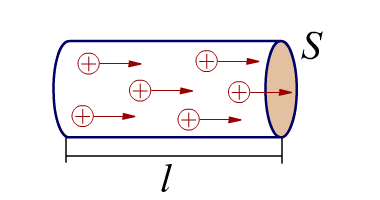 υ – скорость направленного движения зарядов;
n – концентрация зарядов.
4
Плотность тока
В случае неравномерного распределения тока по поверхности проводника вводят вектор плотности тока:



векторная величина, численно равная силе тока, проходящего через единичную площадку, расположенную  перпендикулярно  направлению движения зарядов.



Направление вектора совпадает с направлением скорости движения «+»  зарядов.
5
Уравнение непрерывности
Сила тока:



Для замкнутой поверхности:




Для постоянного тока:



(Закон сохранения заряда)
6
Закон Ома для однородного участка цепи
Однородным называется участок проводника, на котором не действуют сторонние силы (нет источников питания).




U – напряжение на участке проводника;
R – сопротивление проводника, зависит от формы и размеров проводника, материала и температуры.
Для однородного проводника цилиндрической формы (проволоки):
7
Зависимость сопротивления от температуры
8
Закон Ома для однородного участка цепи в дифференциальной форме
Выделим в проводнике элементарный цилиндрический объем:
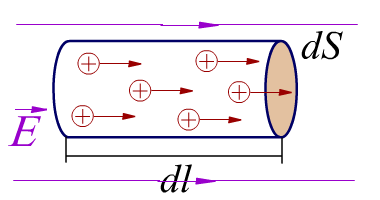 σ – удельная проводимость материала
9
Обобщенный закон Ома
Перенос «+» зарядов от меньшего потенциала к большему может осуществляться только за счет сторонних сил (сил неэлектрической природы).

Электродвижущая сила (ЭДС) – работа сторонних сил по переносу единичного положительного заряда.
10
Обобщенный закон Ома
r – внутреннее сопротивление;
R – сопротивление нагрузки.
Обобщенный закон Ома в дифференциальной форме
- напряженность поля сторонних сил
11
Работа и мощность постоянного тока
Работа тока:



Мощность тока:
Закон Джоуля -Ленца
Если I≠const
12
Разветвление цепей. Правила Кирхгофа.
Параллельное соединение проводников:




Последовательное соединение проводников:
13
Правила Кирхгофа
Алгебраическая сумма токов, сходящихся в узле, равна нулю.





Алгебраическая сумма произведений сил токов в отдельных участках произвольного замкнутого контура на их сопротивления равна алгебраической сумме ЭДС, действующих на этом контуре.
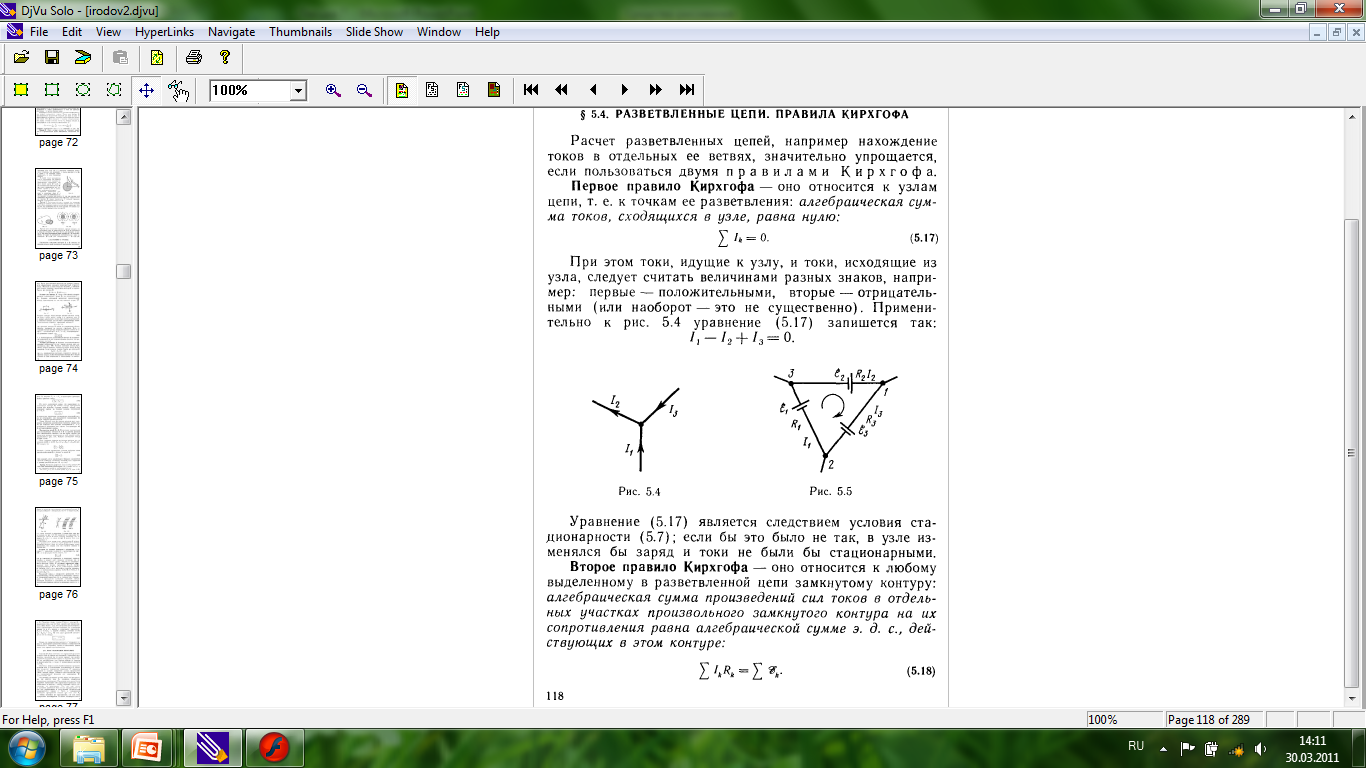 14